Picture and Context of TK
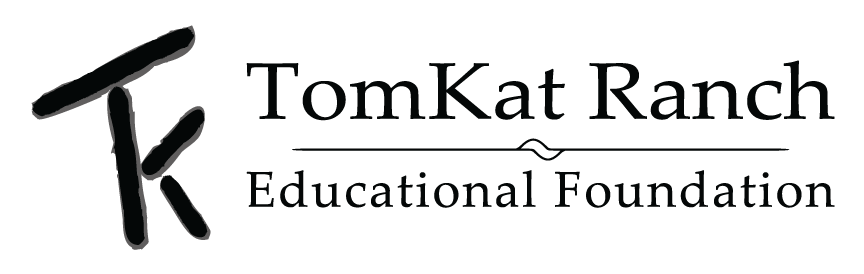 Regenerative Carbon Ranching at 
TomKat Ranch
[Speaker Notes: 1- regenerative ranching and farming leverage healthy carbon cycles to grow food, fuel and fiber while also increasing productivity and resiliency of the land and fostering a stable climate, healthy watersheds, and thriving communities.

2- carbon farm/ranch plans are an empowering, accessible, and PERSONALIZED way for ranchers and farmers to access this information and add new tools to their toolbox that help them reach their short and long term ranch/farm goals.

3- RCDs are the perfect partners for helping to share these tools with ranchers and farmers. The trust and expertise they have cultivated in their communities are the best chance there is for engaging even climate-change skeptics on the benefits of carbon farming.]
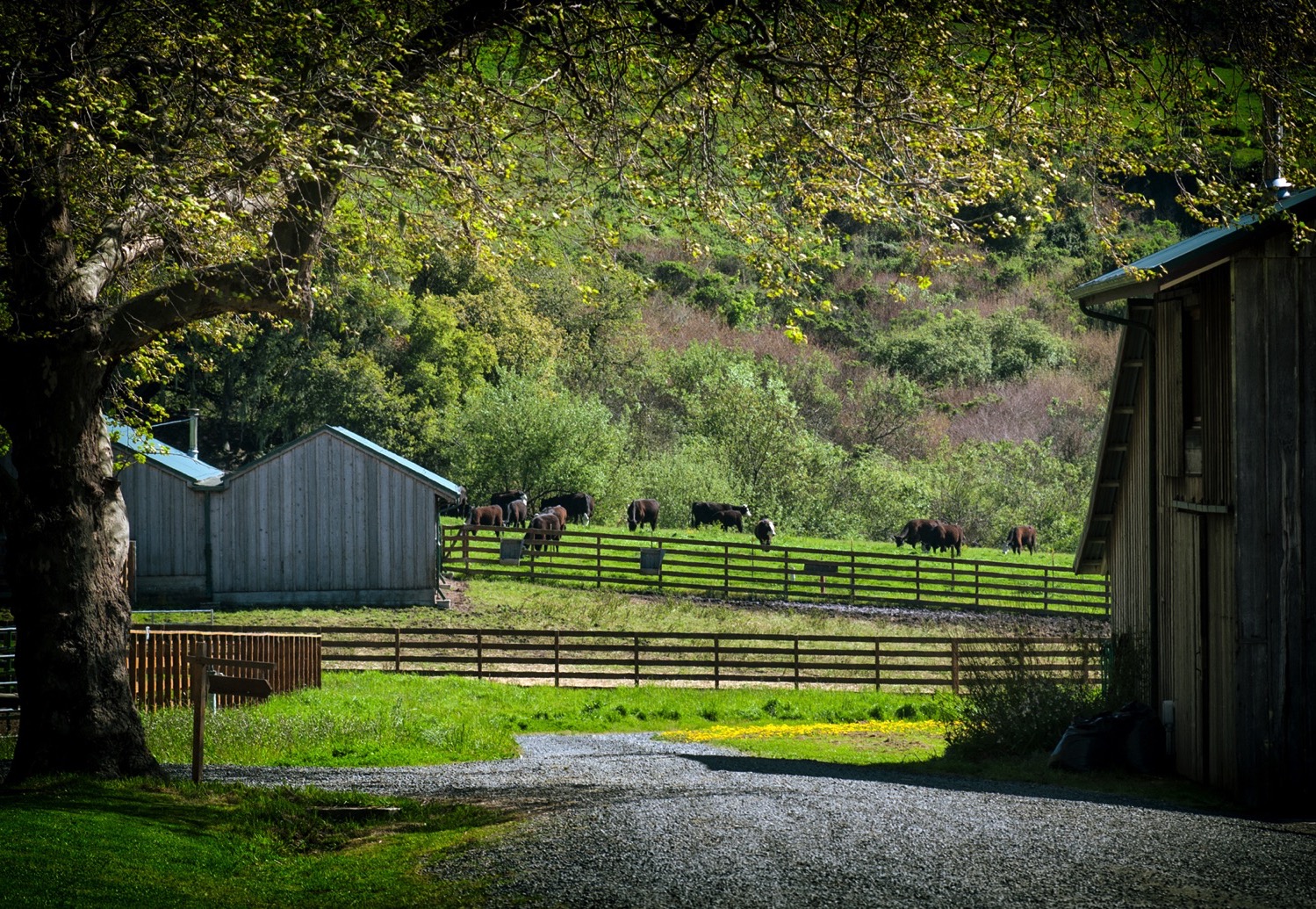 [Speaker Notes: Regenerative agriculture is a method of farming that aims to restore the fertility of the soil and the overall health of the land it’s conducted on, limiting the use of synthetic inputs like pesticides and fertilizers and limiting tillage of the soil.]
We can grow food, fuel, and fiber while improving the productivity and resiliency of our land.
Regenerative Ranching is Learning from Feedback
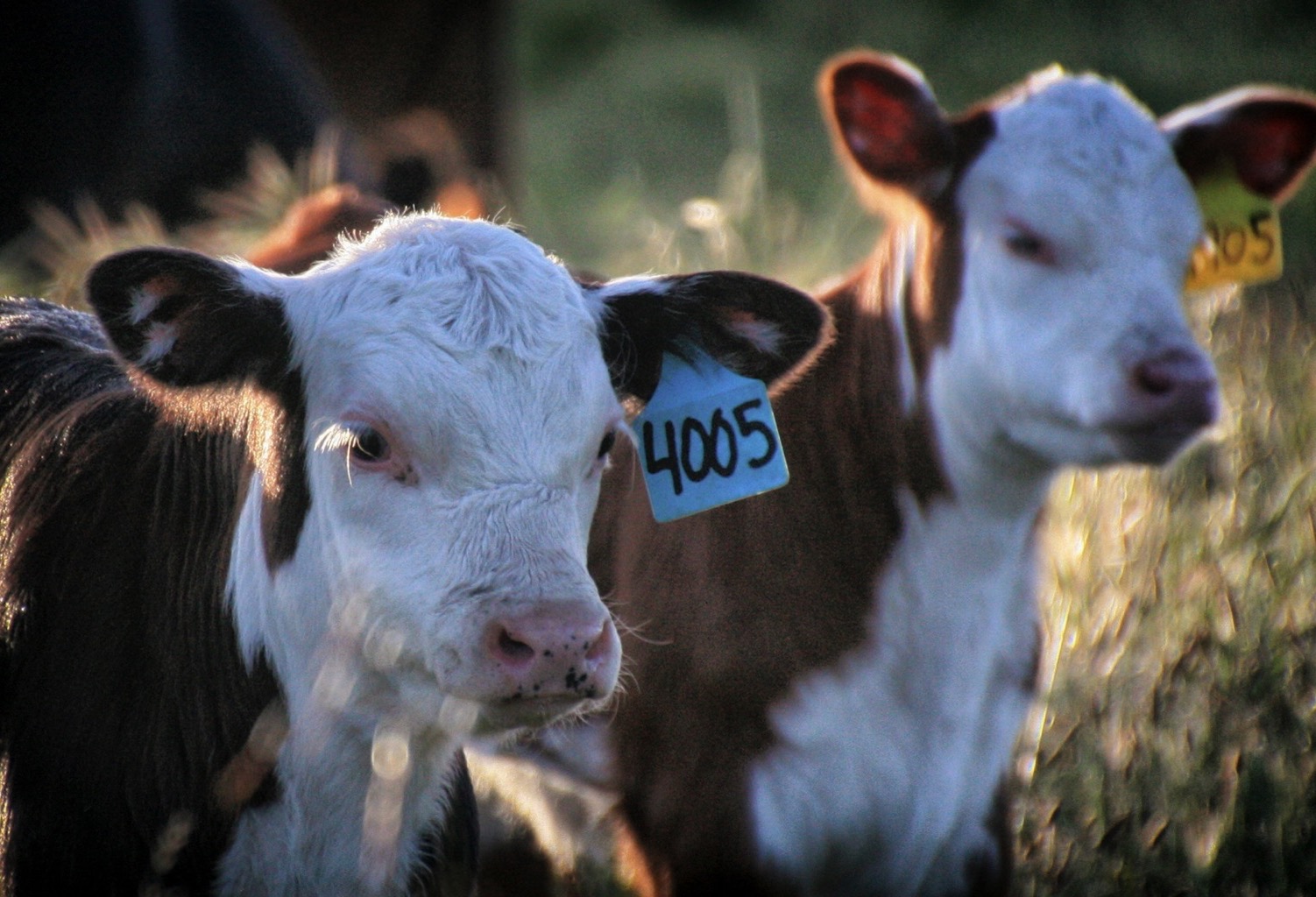 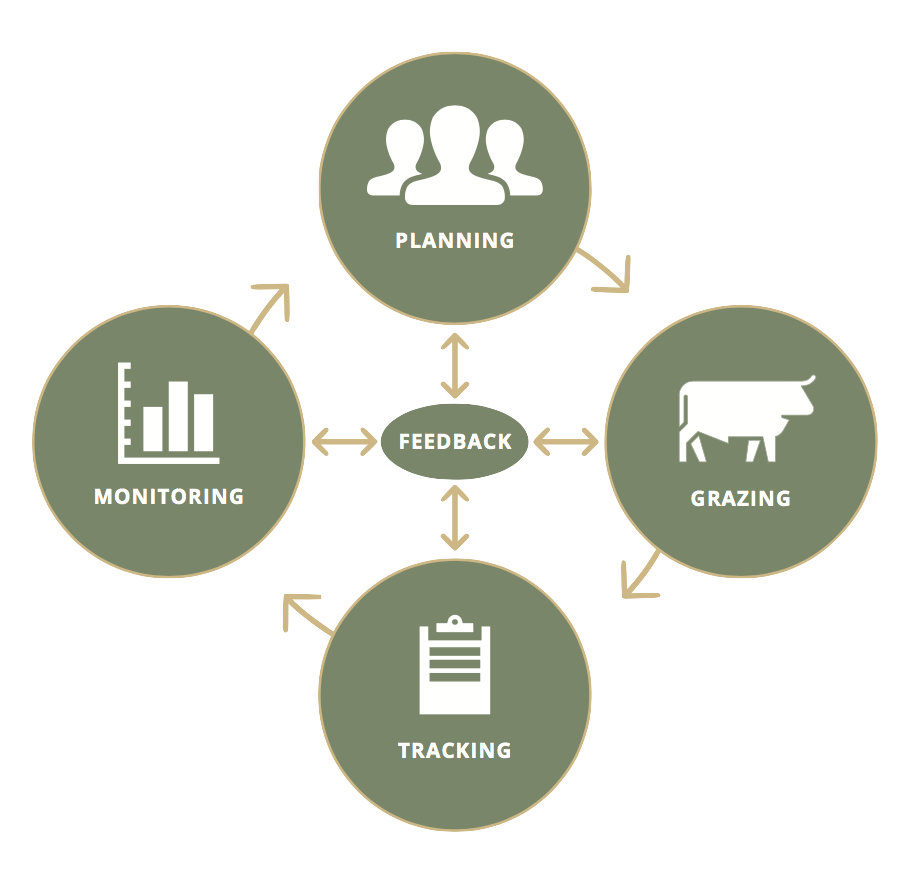 [Speaker Notes: Planning: grazing plan, strategic plan, conservation plan, and carbon plan- integrating those. 
Monitoring: are part of point blue’s rangeland monitoring network. Measuring soil, tracking birds.]
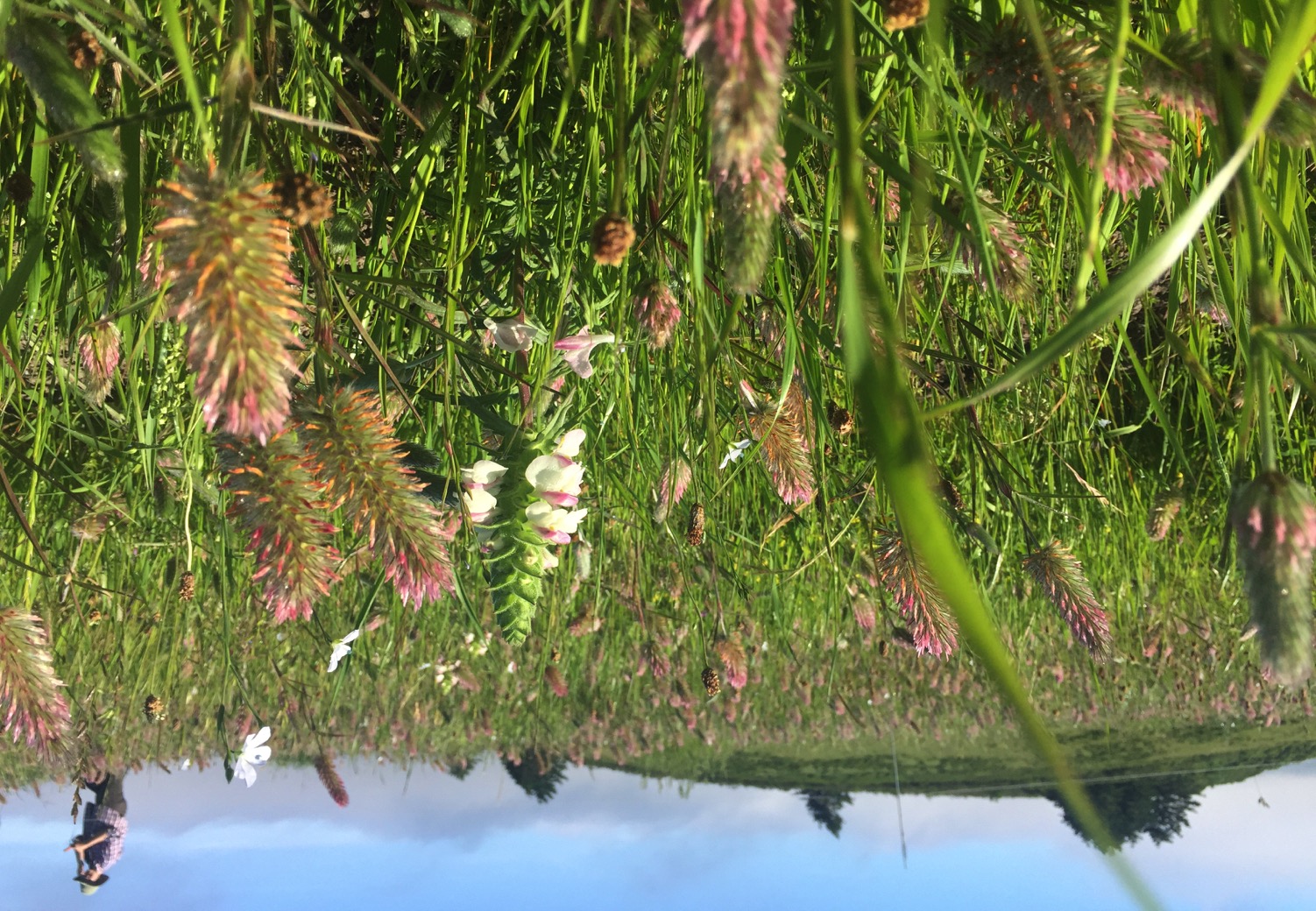 Holistic Planning to Capture All of Grazing’s Benefits
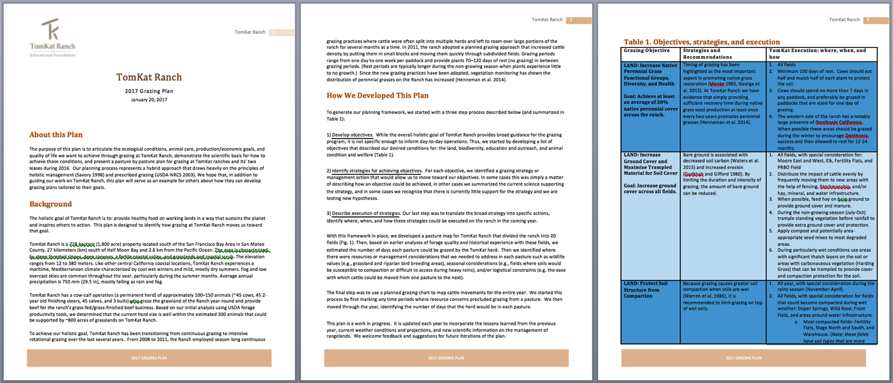 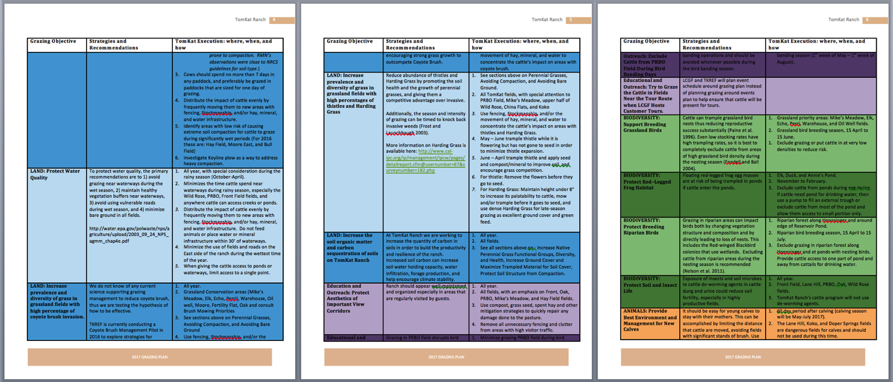 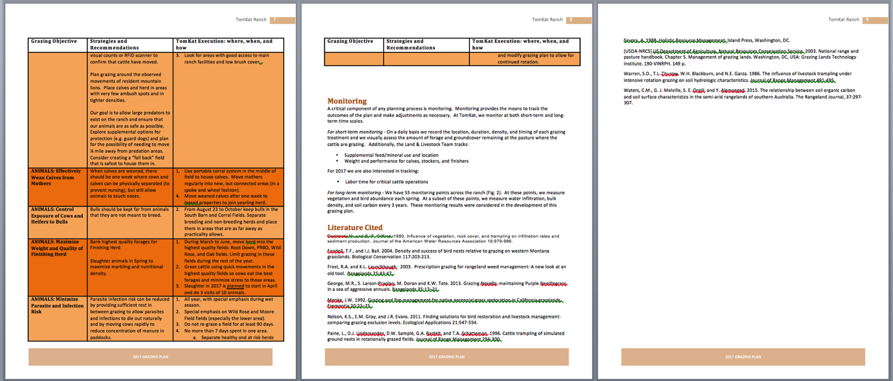 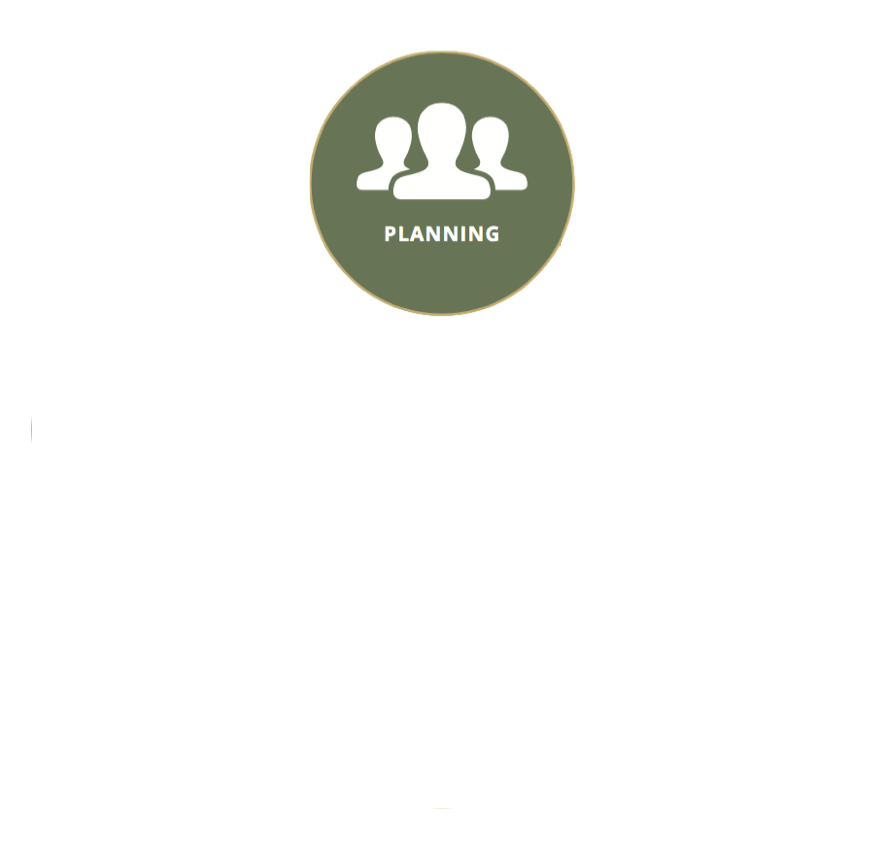 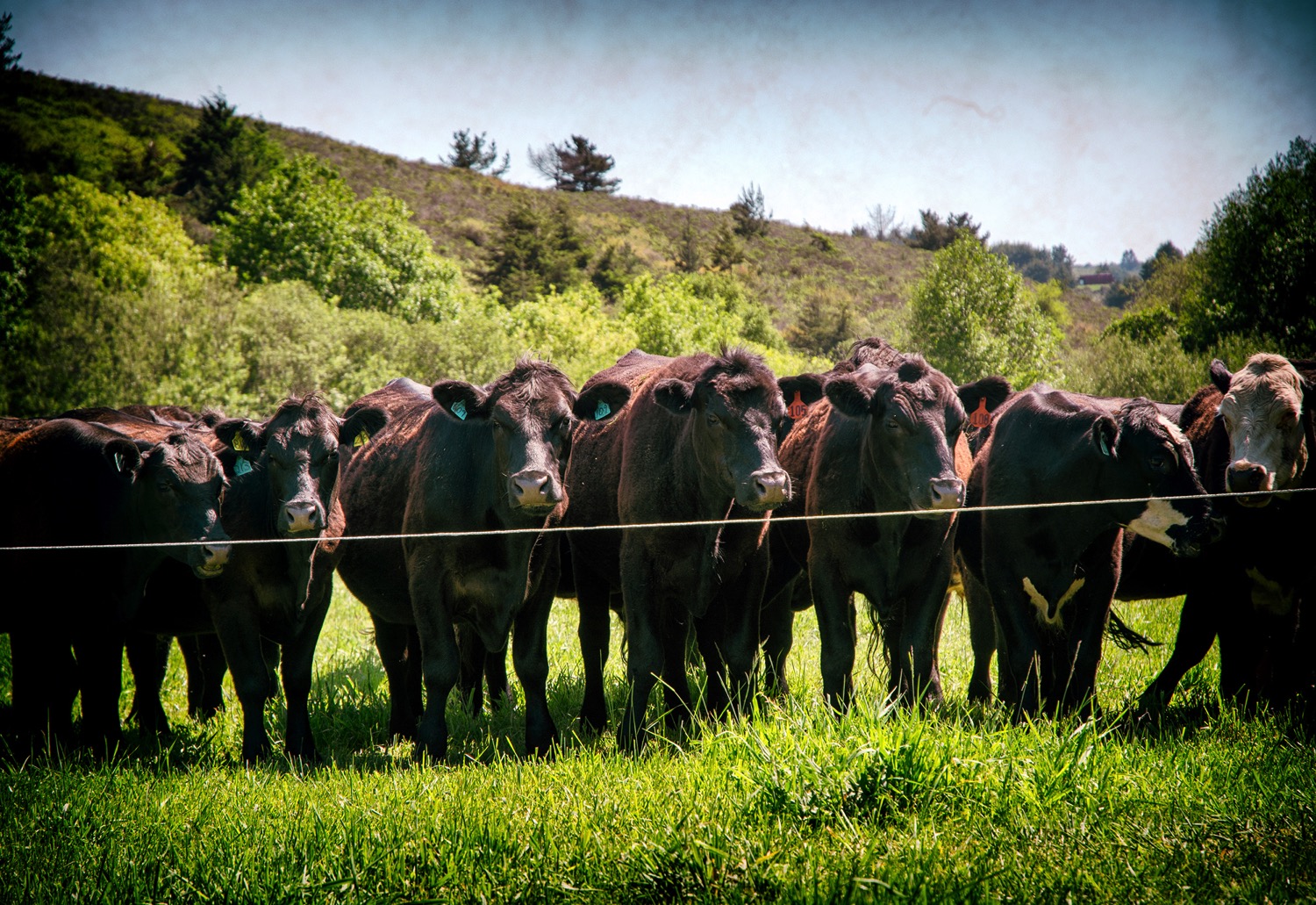 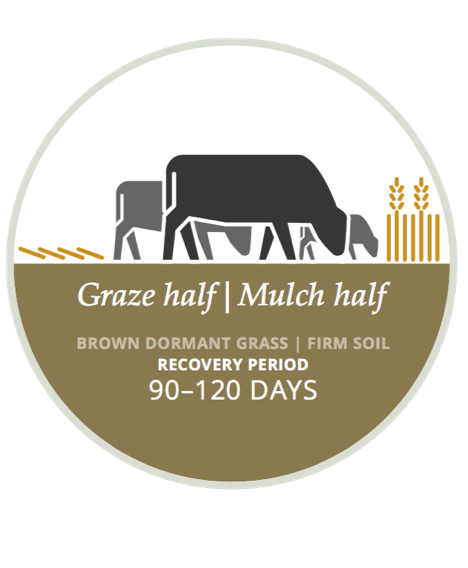 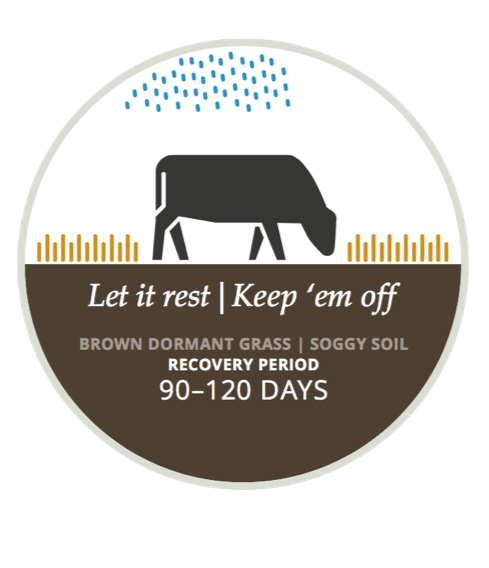 Managing to Increase Photosynthesis
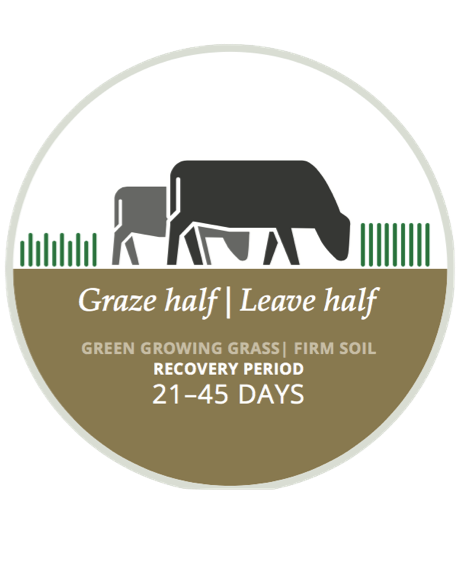 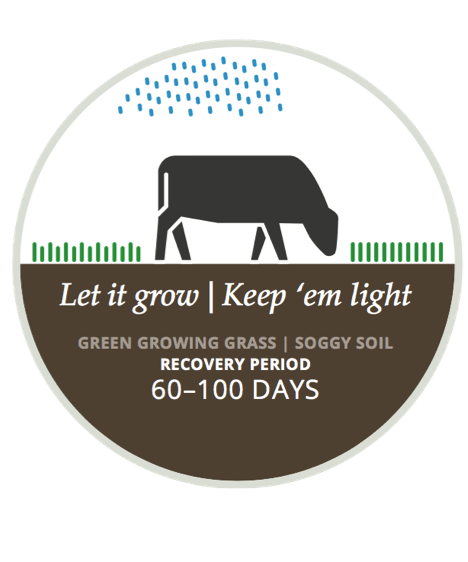 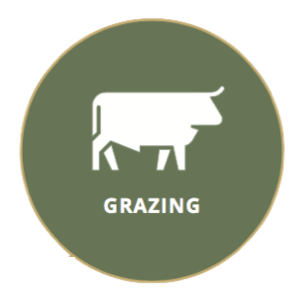 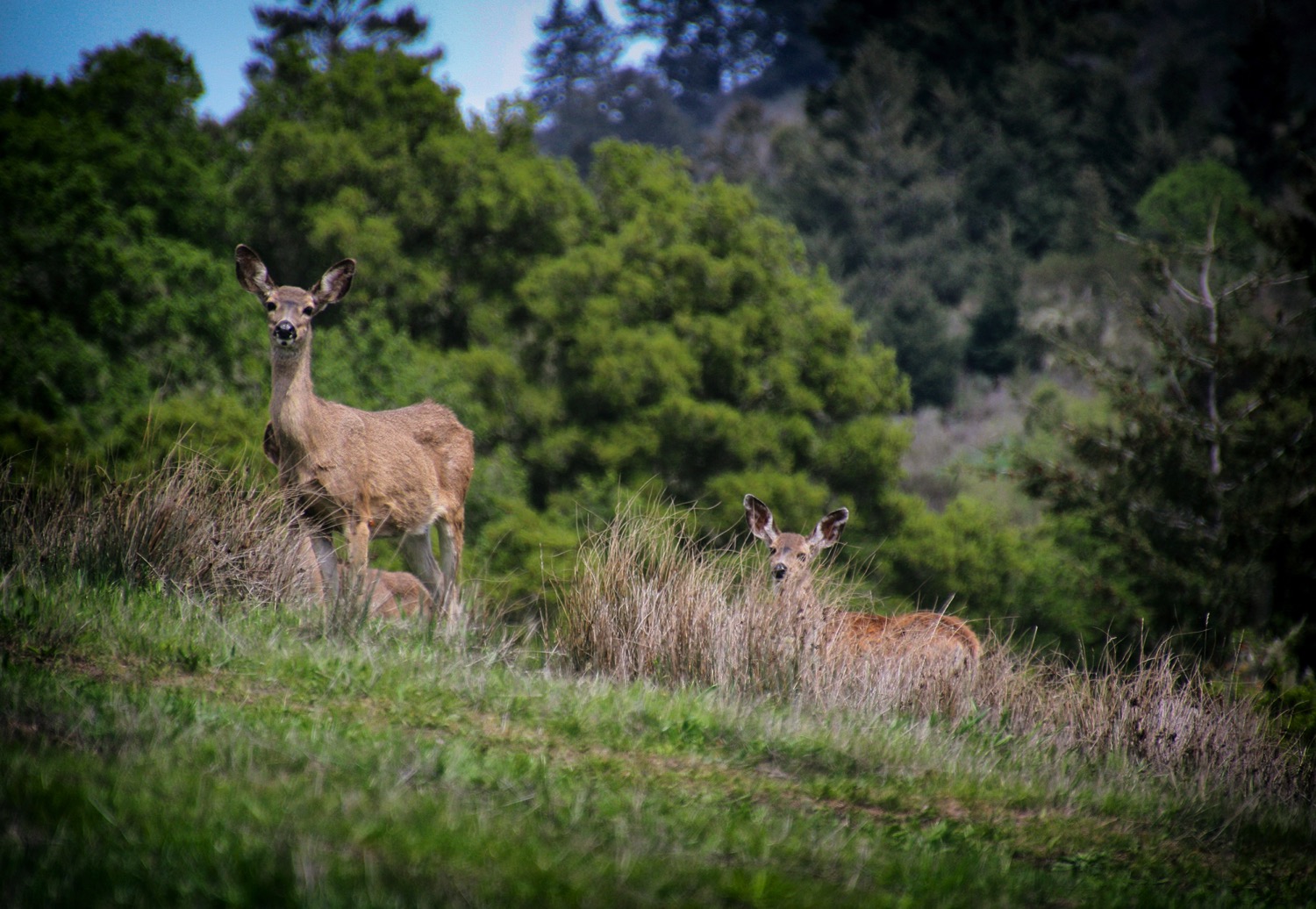 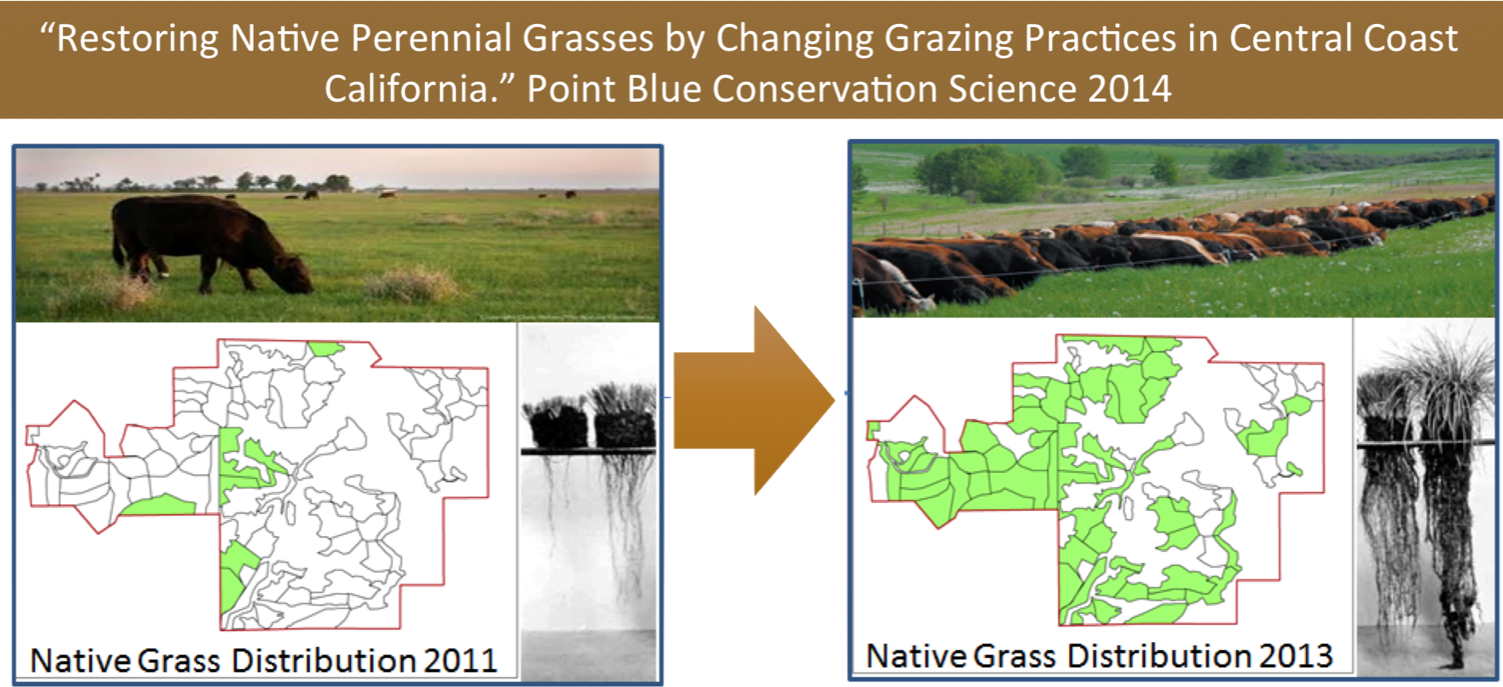 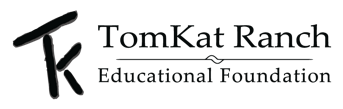 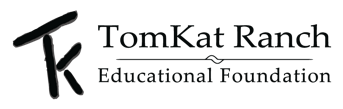 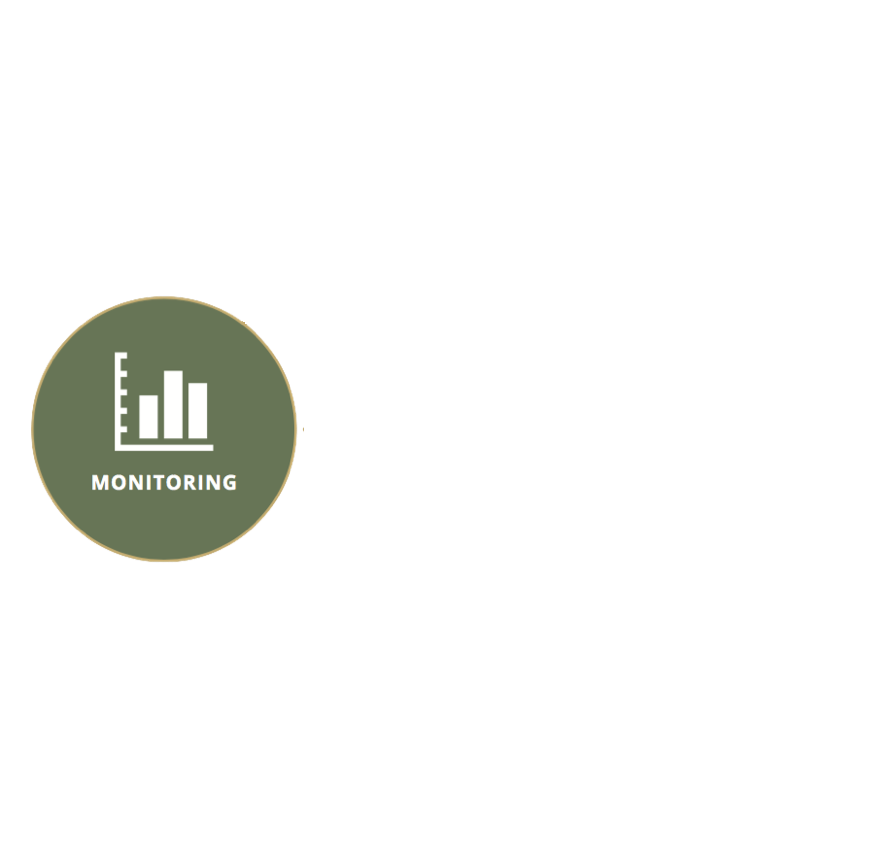 Monitoring to Learn What Works
[Speaker Notes: Have noticed an increase in native perennial grasses since the start of their prescriptive grazing.]
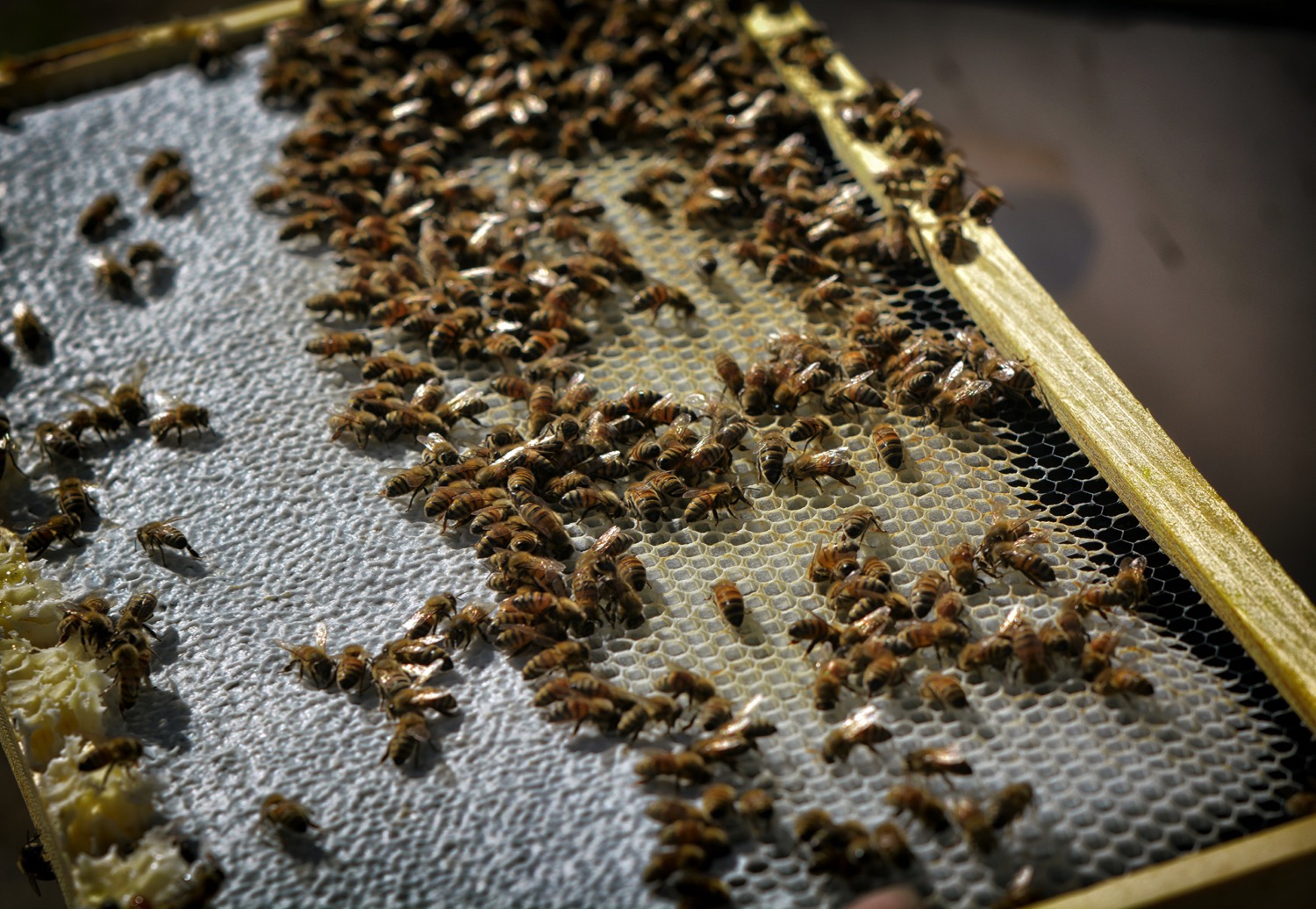 How Can we Scale and Democratize Regenerative Ranching?
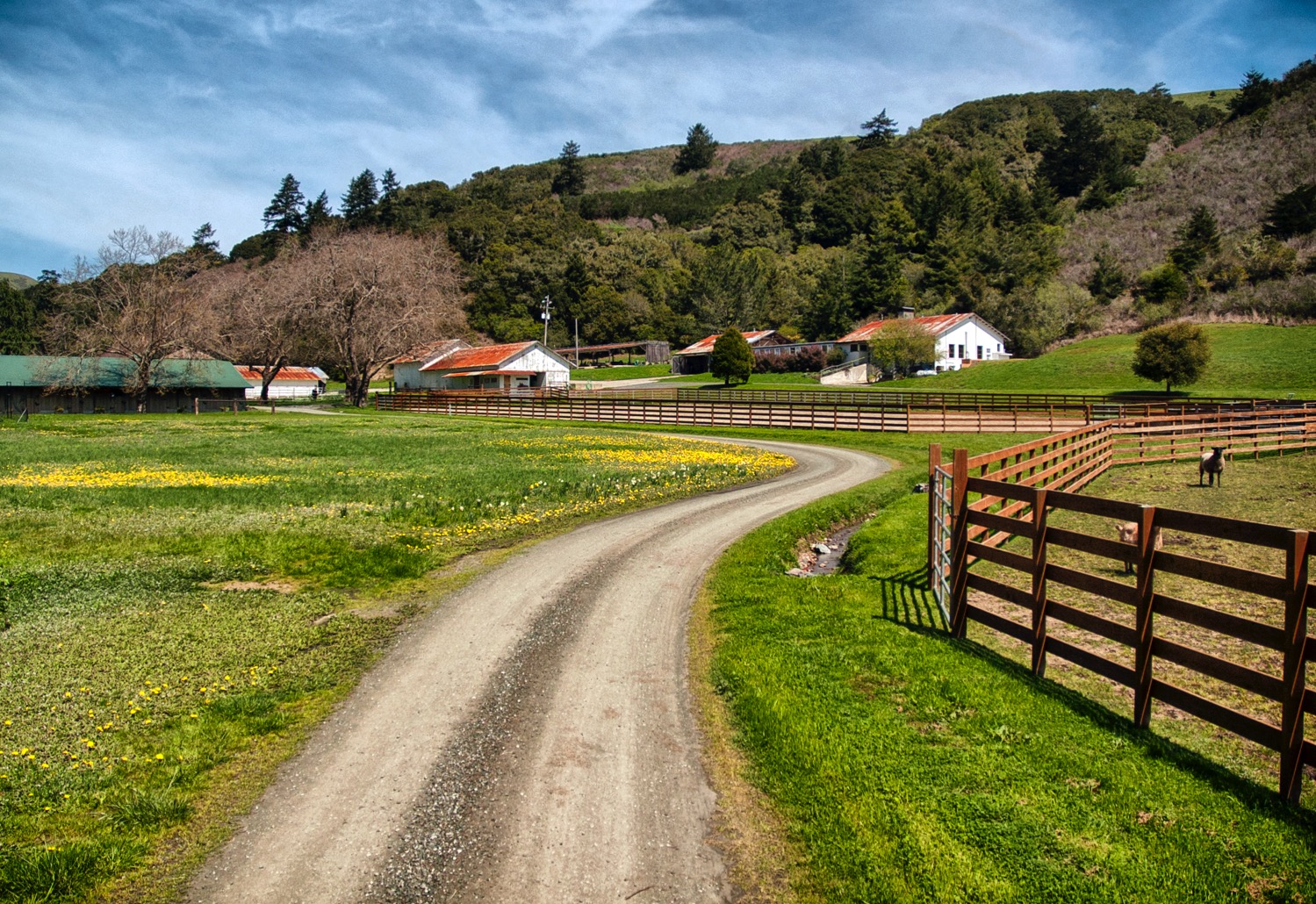 Carbon Farm/Ranch Plans are an Empowering Starting Place
On-ranch carbon is closely correlated to:
Ranch water-holding capacity
Ranch soil health/resiliency
Ranch forage production and bottom line
Carbon Plans Give Ranchers More Tools
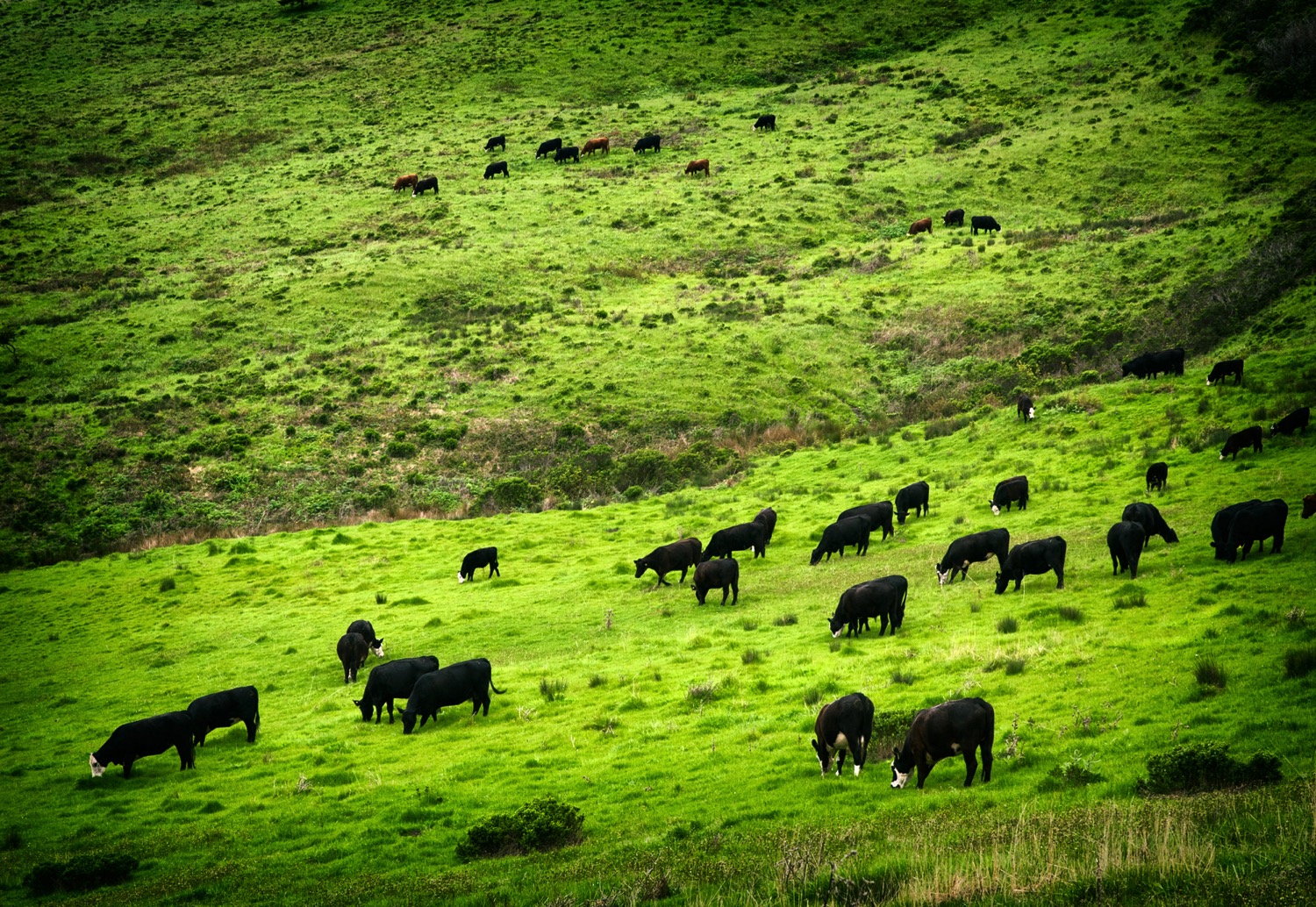 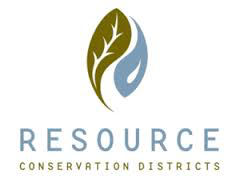 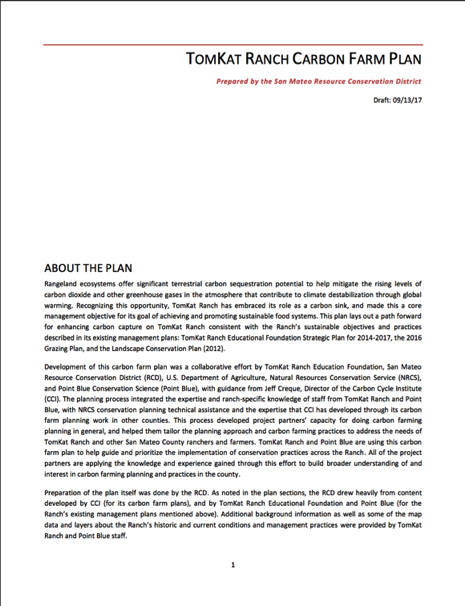 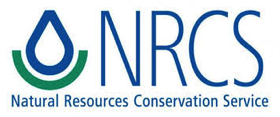 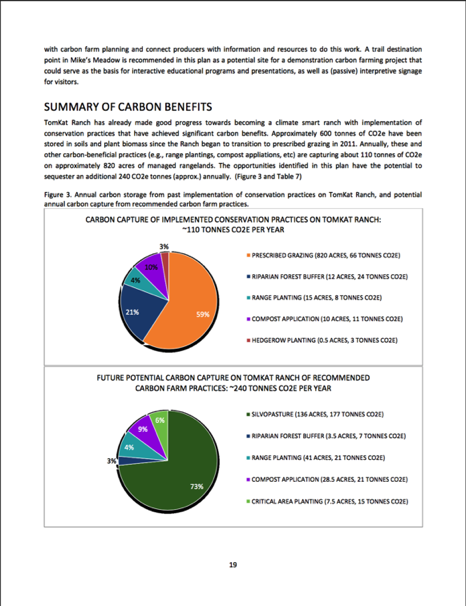 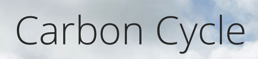 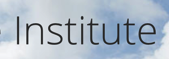 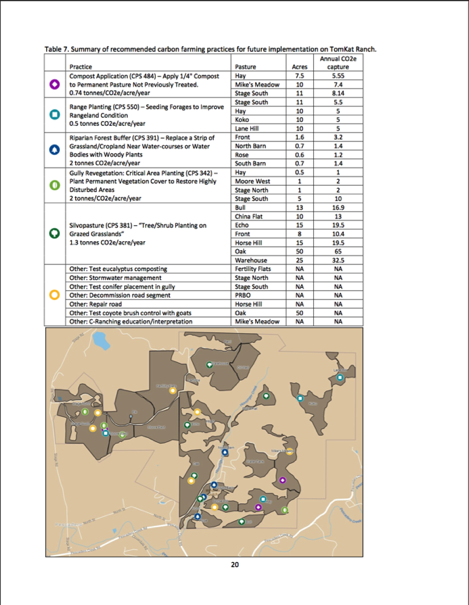 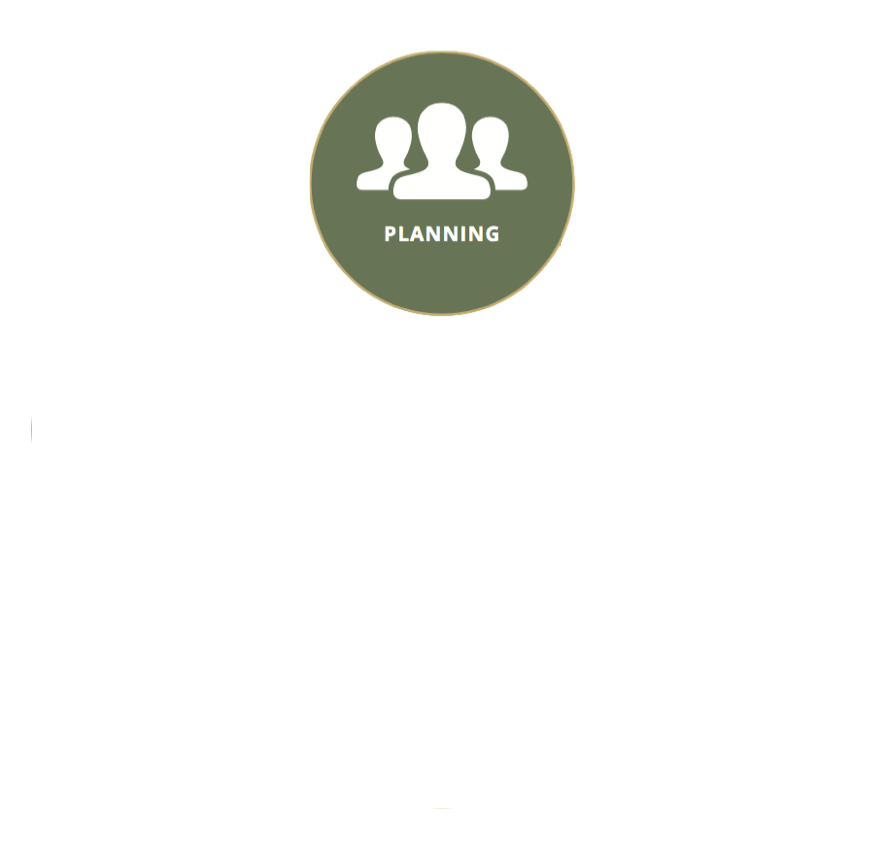 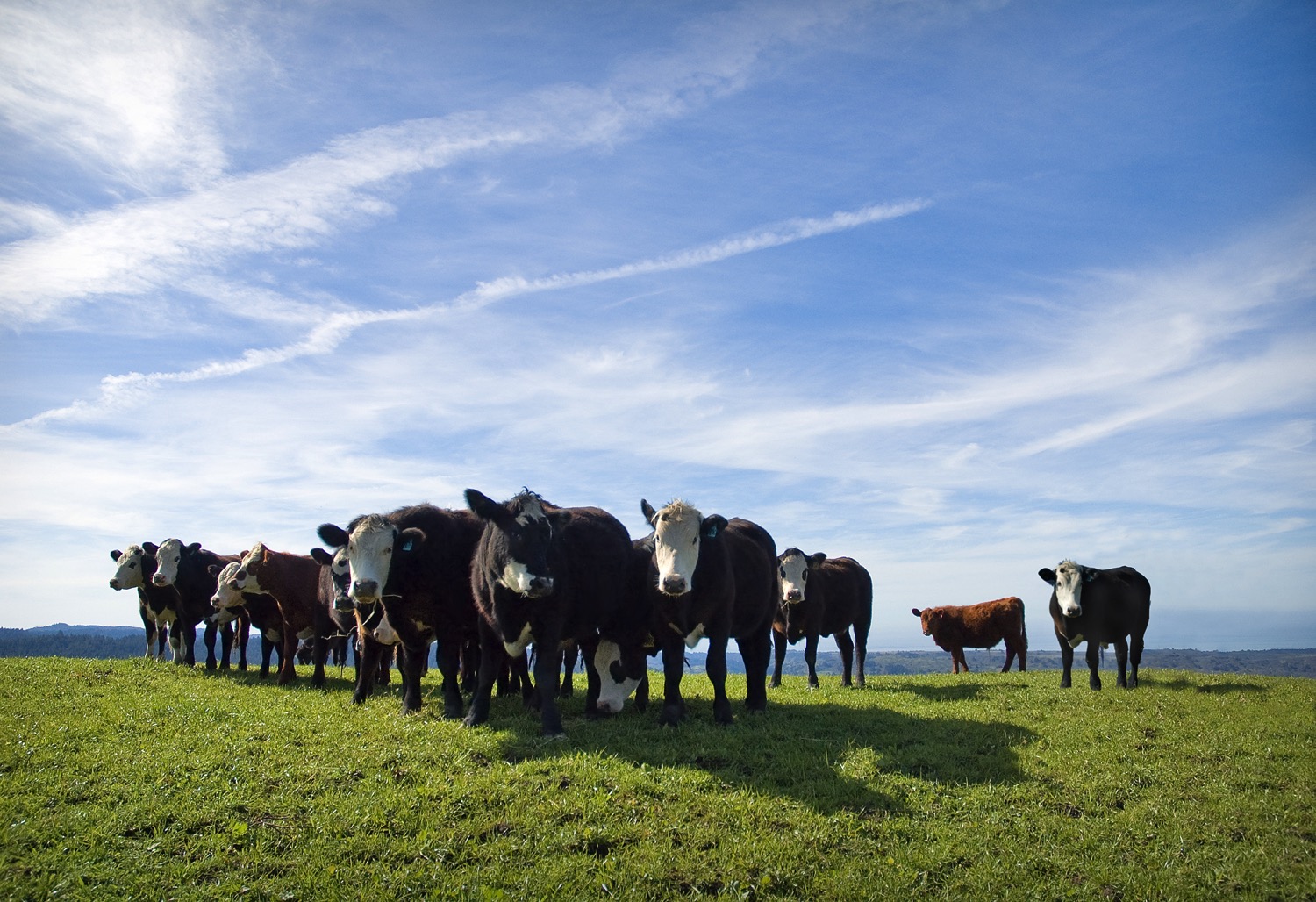 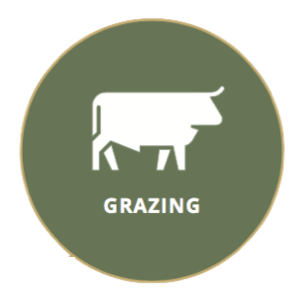 Prescribed Grazing
Rangeland Compost Application
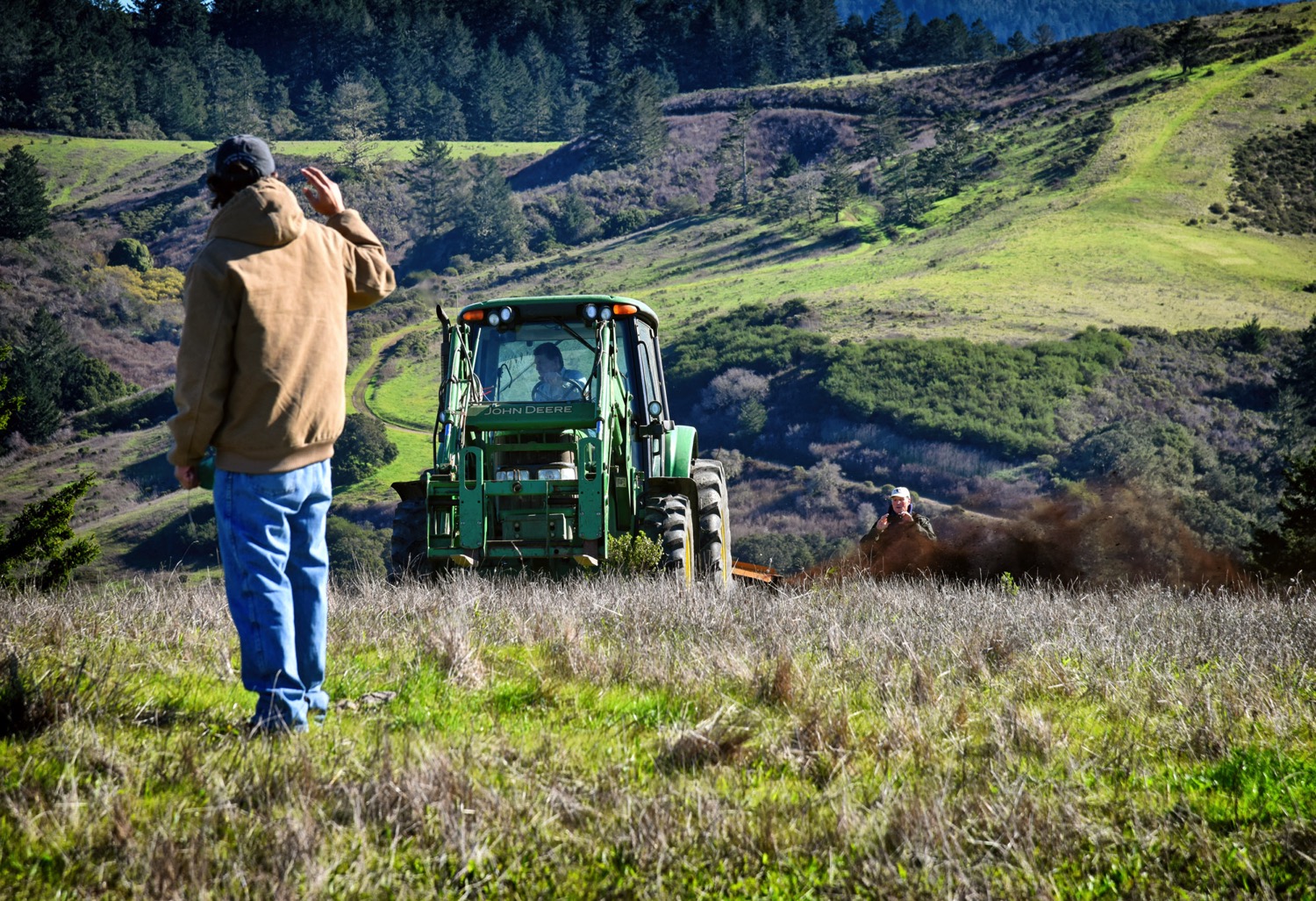 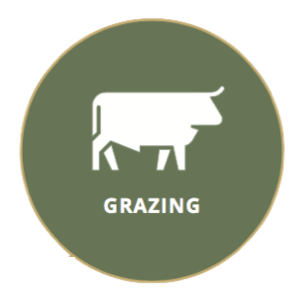 [Speaker Notes: Statewide Rangeland Compost Application Pilot with NRCS at TomKat Ranch.]
Silvopasture Planting
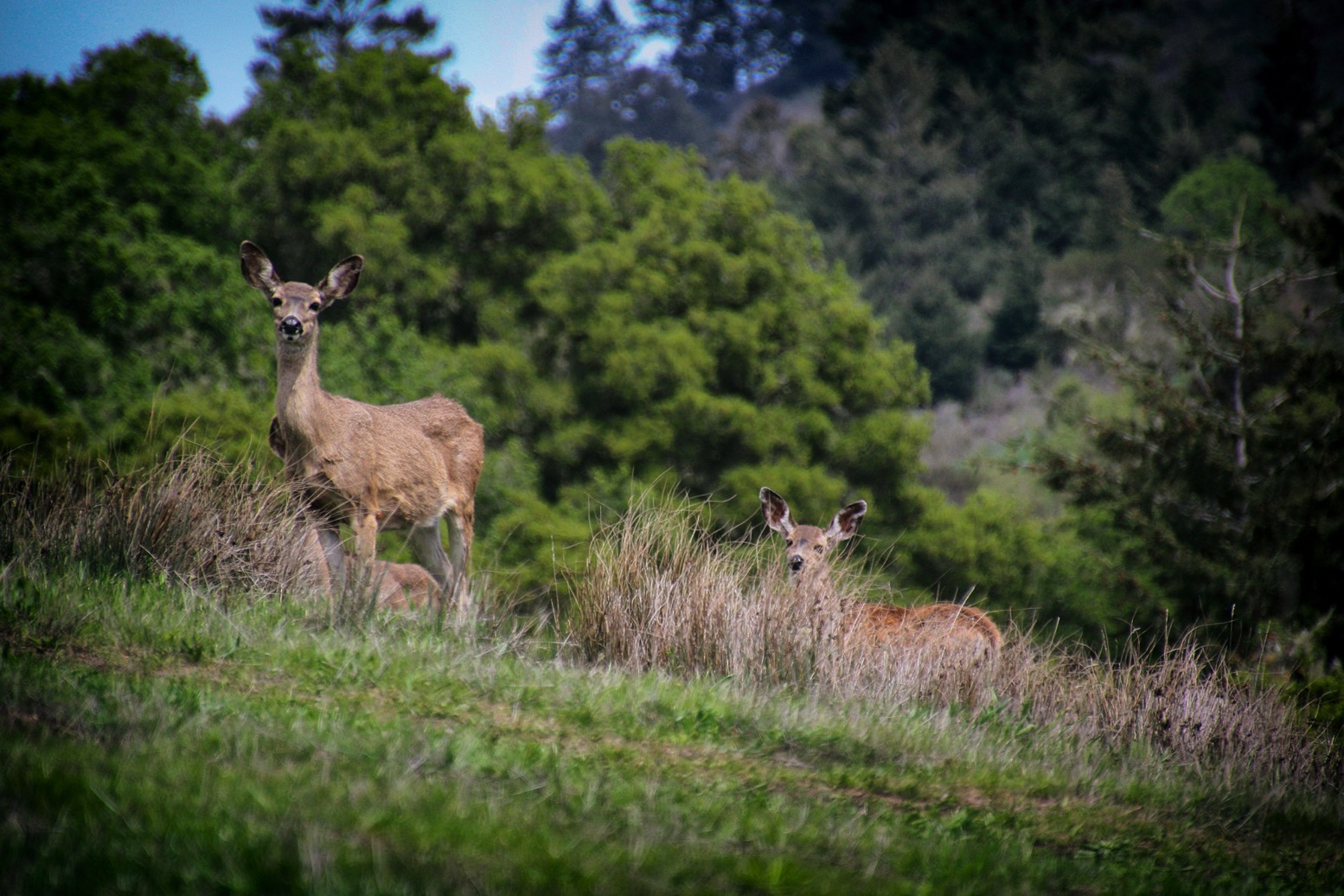 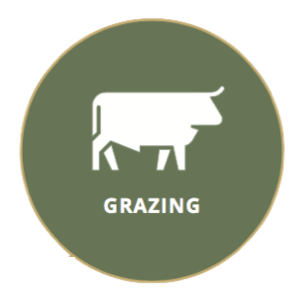 [Speaker Notes: Planting of woody vegetation in rangelands- captures carbon, provides habitat, provides shade and shelter for cattle.]
Riparian Area Restoration
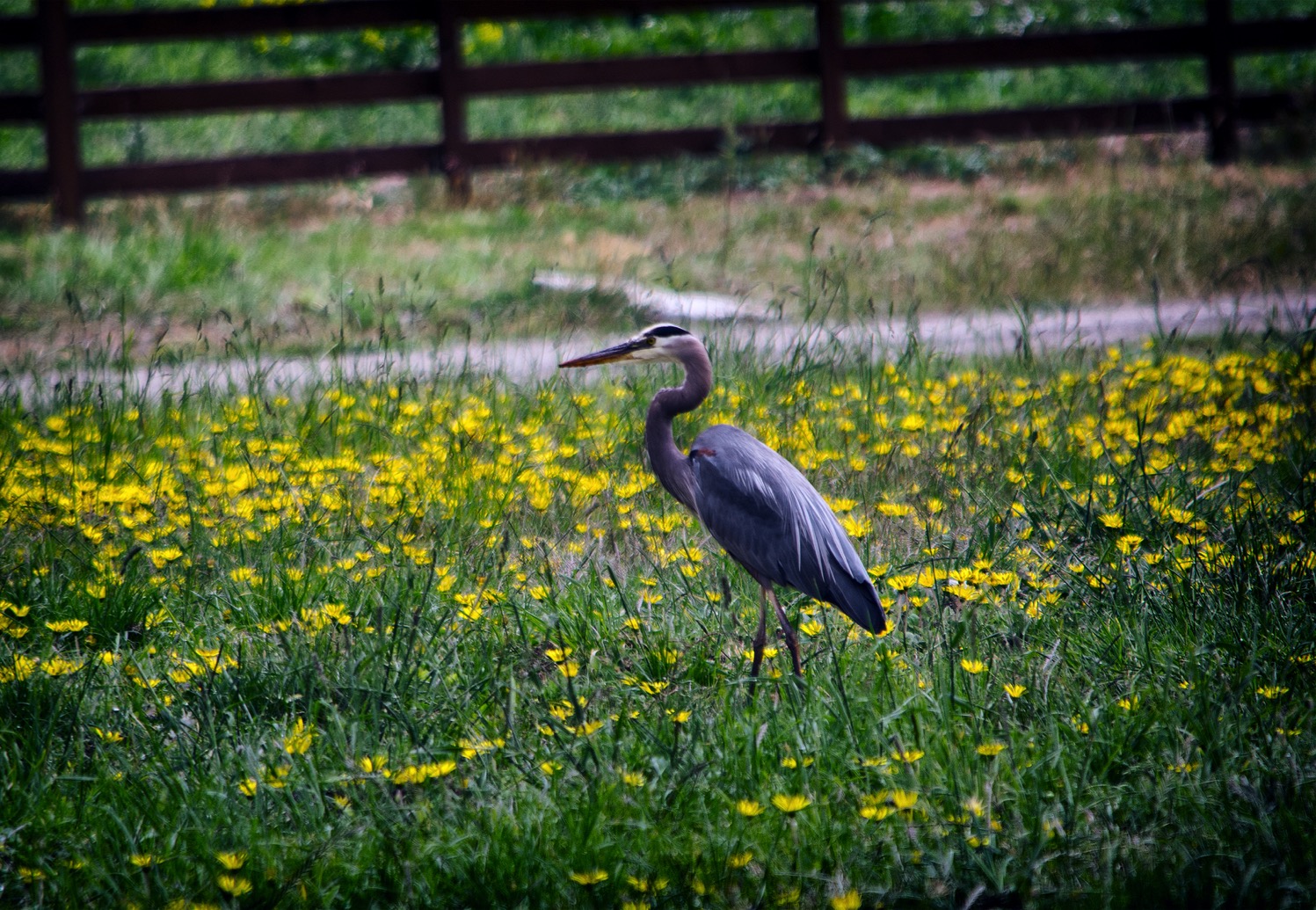 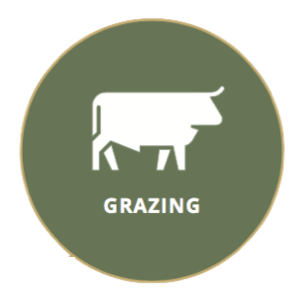 [Speaker Notes: Riparian Area Restoration]